DESIGN AND DEVELOPMENT OF UNDERWATER CAMERA AND INSTRUMENTATION MONITORING SYSTEM: CORAL REEF MONITORING SYSTEM
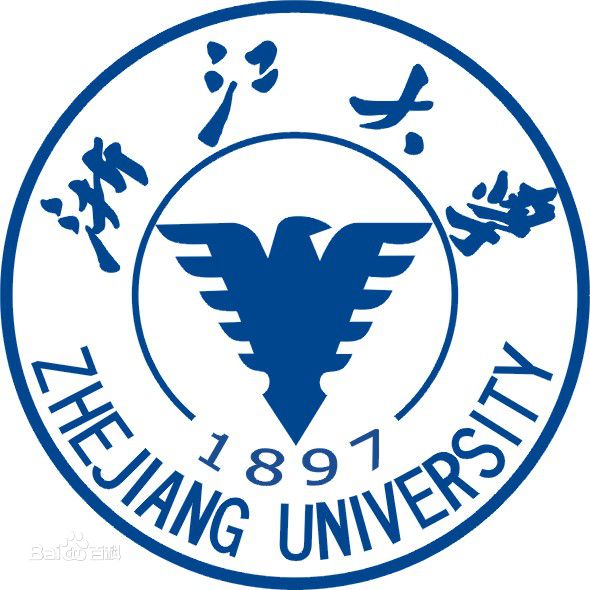 Literature review, and scientific reading and writing
Syed Raza Mehdi
Student ID# 21734187
CONTENTS
Motivation.
Research objective.
Literature review.
Methodology. 
Future work.
Conclusion.
Q/A.
MOTIVATION:
Coral reefs are dying at an alarming rate all around the globe.
Roughly a fifth of all coral in the world has died in the past three years. There is now just half the amount of coral that was in the oceans 40 years ago. (1)
Coral reefs limit shoreline erosion, reduce the destructive power of storms, and provide food and shelter for marine life that feeds millions of people.
1. https://www.economist.com/the-economist-explains/2018/03/21/why-is-so-much-of-the-worlds-coral-dying
In order to protect coral habitat, we need to monitor the few damaging causes, that can be:
Rising temperature, 
changing pH, 
less availability of sun light (because of suspended debris), 
overfishing, 
coral bleaching,
other water pollutants.
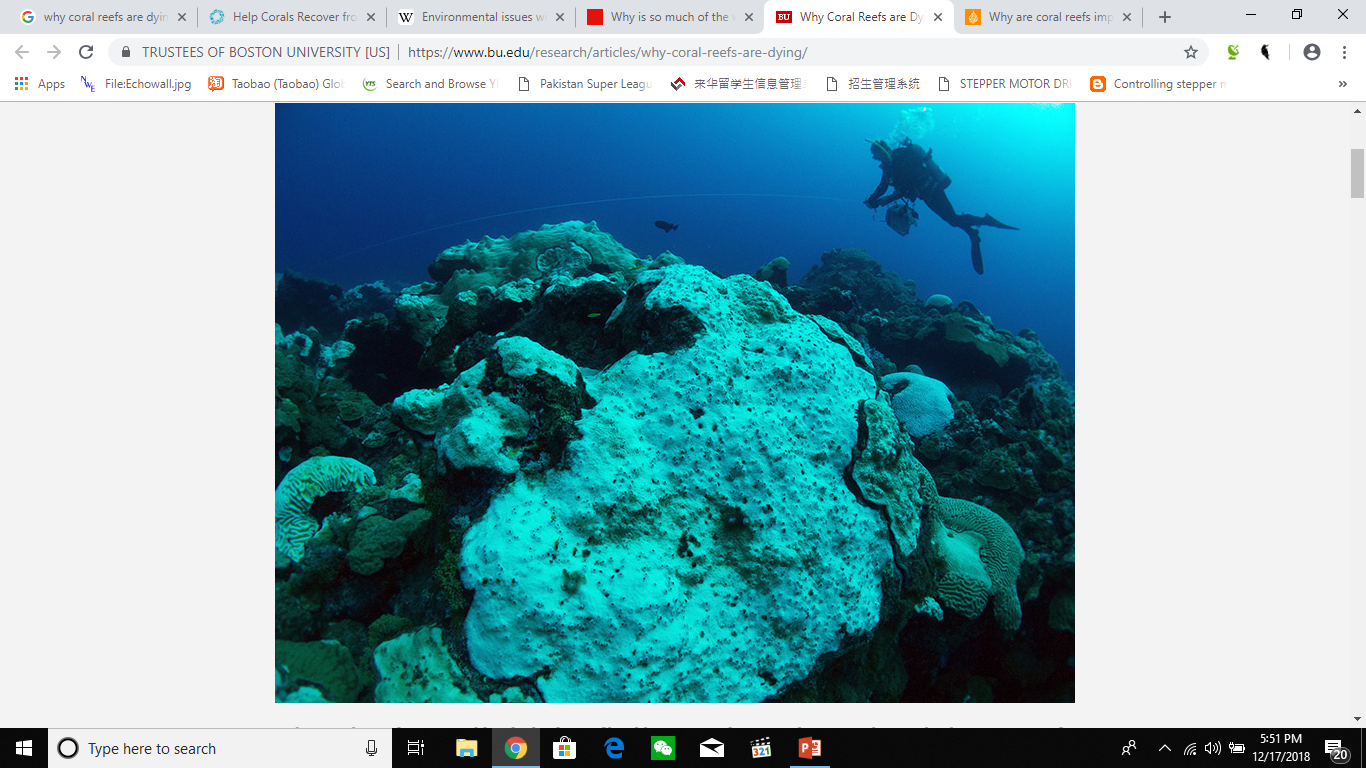 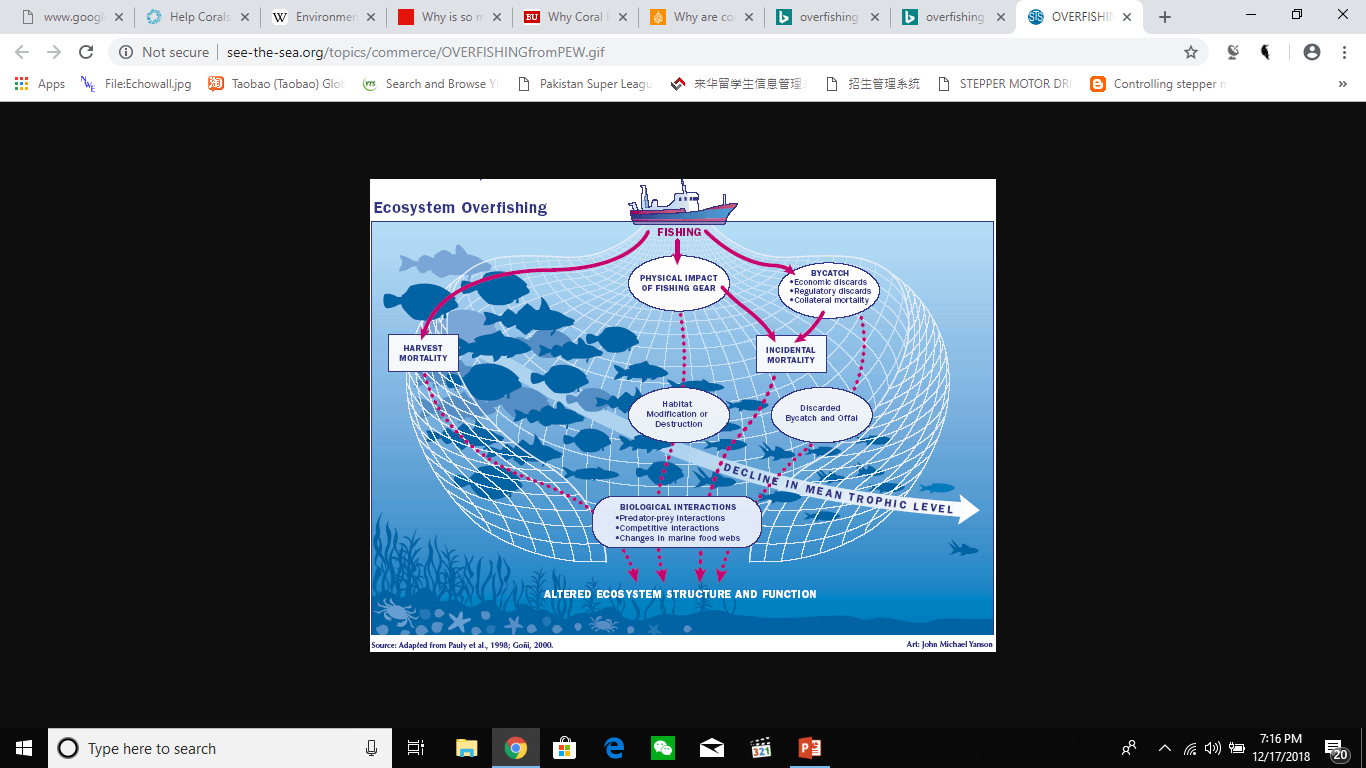 (3)
(2)
2. https://www.bu.edu/research/articles/why-coral-reefs-are-dying/ 
3. Pauly et.al 1998.
RESEARCH OBJECTIVE:
Design a prototype for coral monitoring system
Communication between underwater platform and ground control point
Developing a GUI (Graphical User Interface) for monitoring the sensor outputs.
LITERATURE REVIEW:
It is impossible for any human diver to carry underwater camera with limited battery source and recording capacity to record marine life and coral behavior over 24 hours, continuously for few weeks. Moreover, for overall studies of benthic environment we need other instrumentation sensors along with camera. (4)
Monitoring and assessment of corals might trigger a management response and determine the cause of changes of concern. (5)
4. “An underwater camera and instrumentation system for monitoring the undersea monitoring”, K.K.Ku, 11th IEEE International Conference on Mechatronics and Machine Vision in Practice, March 2004.
5. http://reefresilience.org/coral-reefs/monitoring-and-assessment/
Coral reef habitat is ever changing. Long term monitoring and data sets are required to determine and analyze the complex processes of coral ecology. A well designed and wide spectrum monitoring techniques can be the reliable sources of providing such huge amount of data sets. (6)
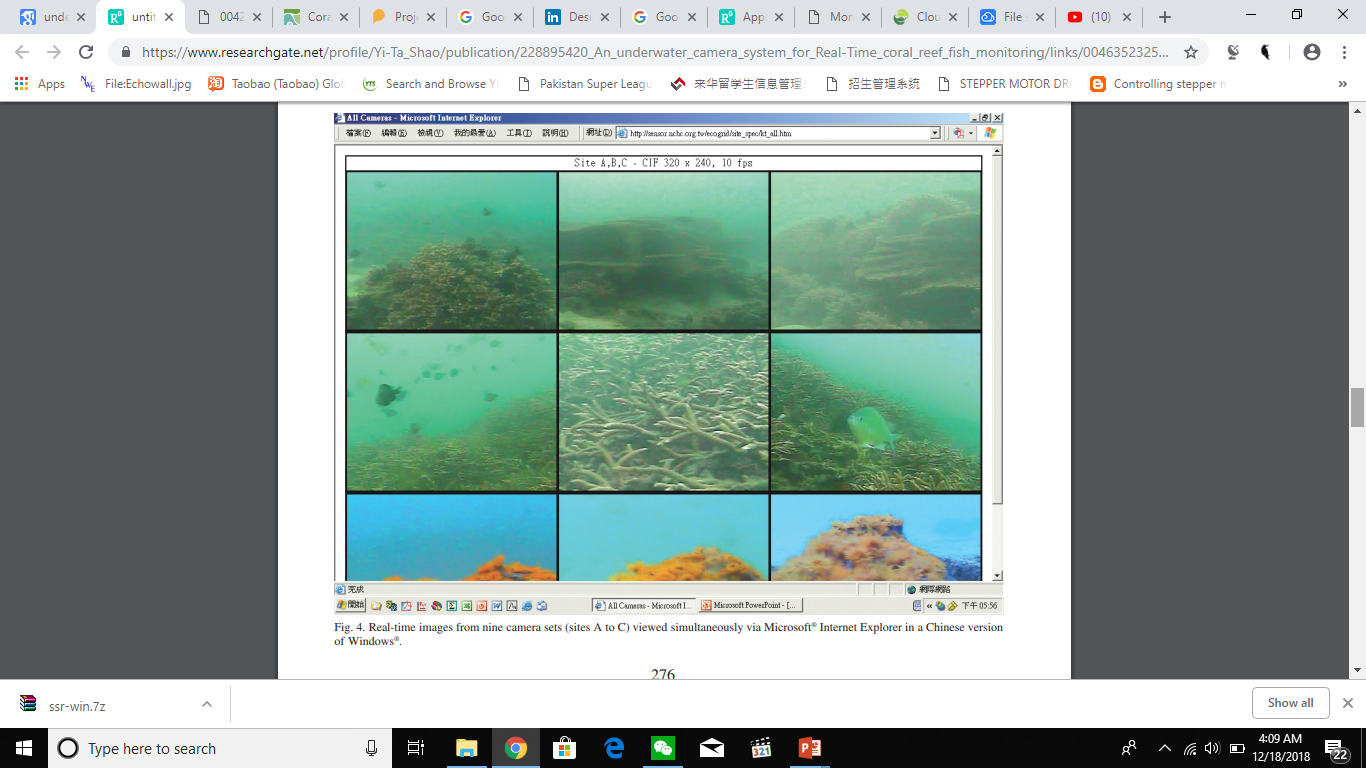 6. “An underwater camera system for real time coral reef fish monitoring”, Quen Jan. Rong, The Raffles Bulletin of Zoology, no 14, Jan 2007.
METHODOLOGY:
GUI MODULE
The system consist of three modules:
	Underwater module
	On-shore module 
	Graphical User Interface (GUI module).
Wifi Link
UW MODULE
ON-SHORE MODULE
Power transmission and communication
Underwater module consist of:
	Controller (Arduino UNO)
	Cameras (installed at 120 degrees apart)
	Lightning modules at each camera at 45 degrees 
	pH sensor
	Temperature sensor
	Light sensor
	Ultrasonic sensor
Data to On-shore module by CAT 5
Power from On-shore module
Tx
CONTROLLER
Ultrasonic sensor
Other sensor
Network
(light, pH, salanity, temp)
Rx
Encoder
MUX
Light source
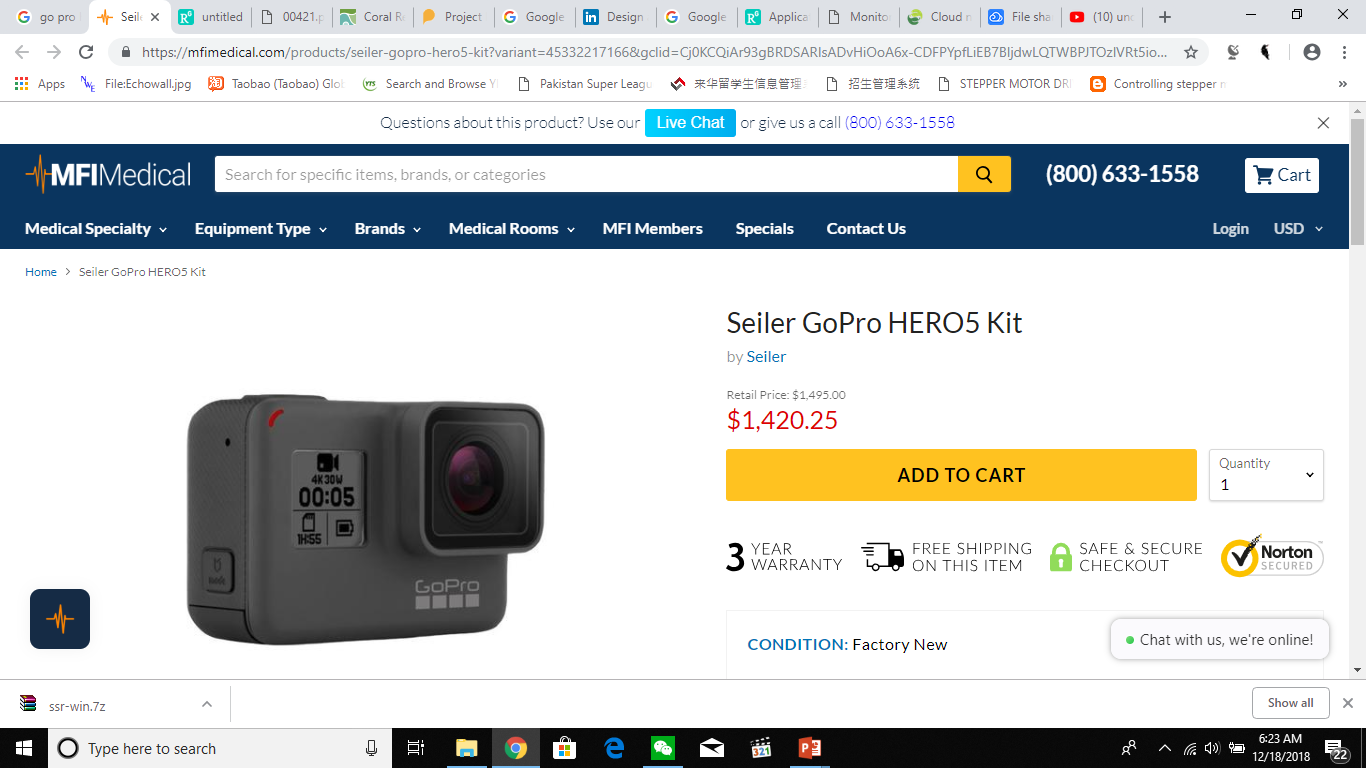 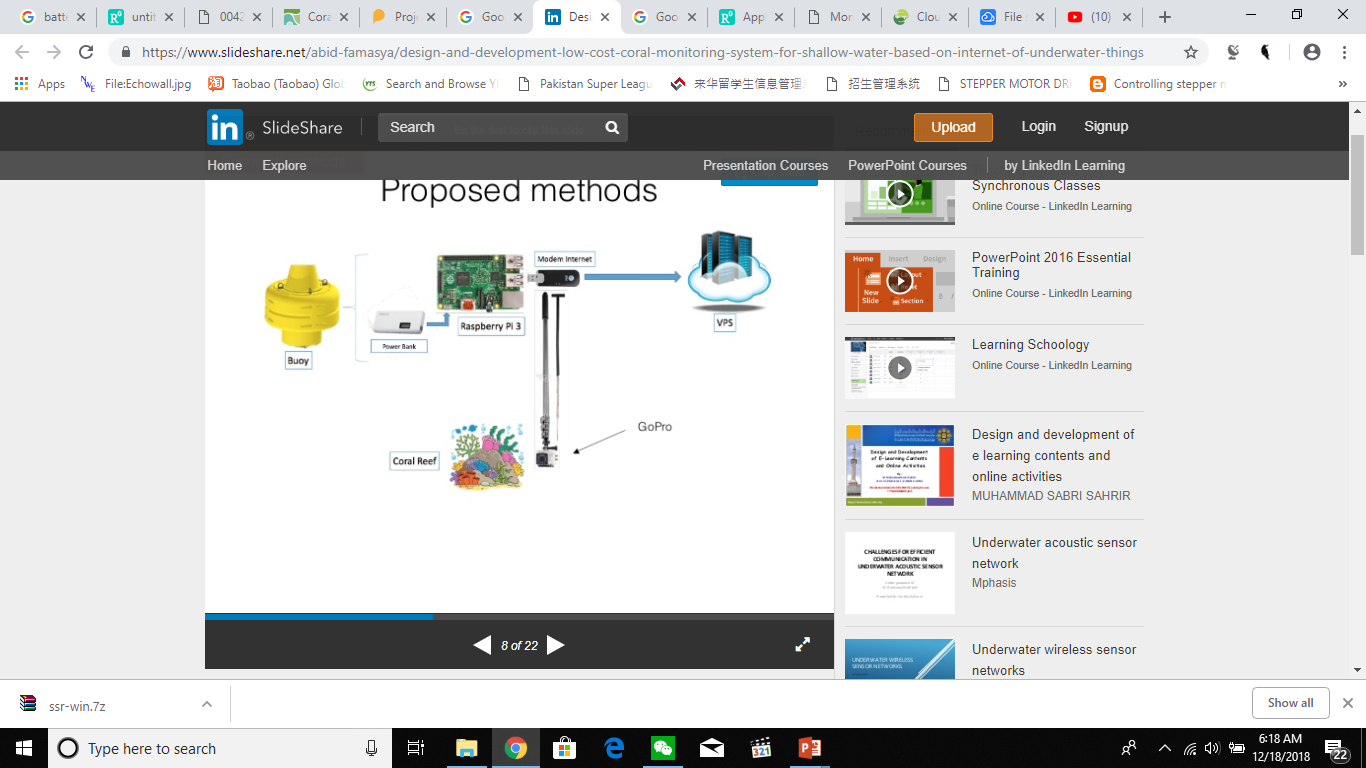 CAMERA
Arduino UNO
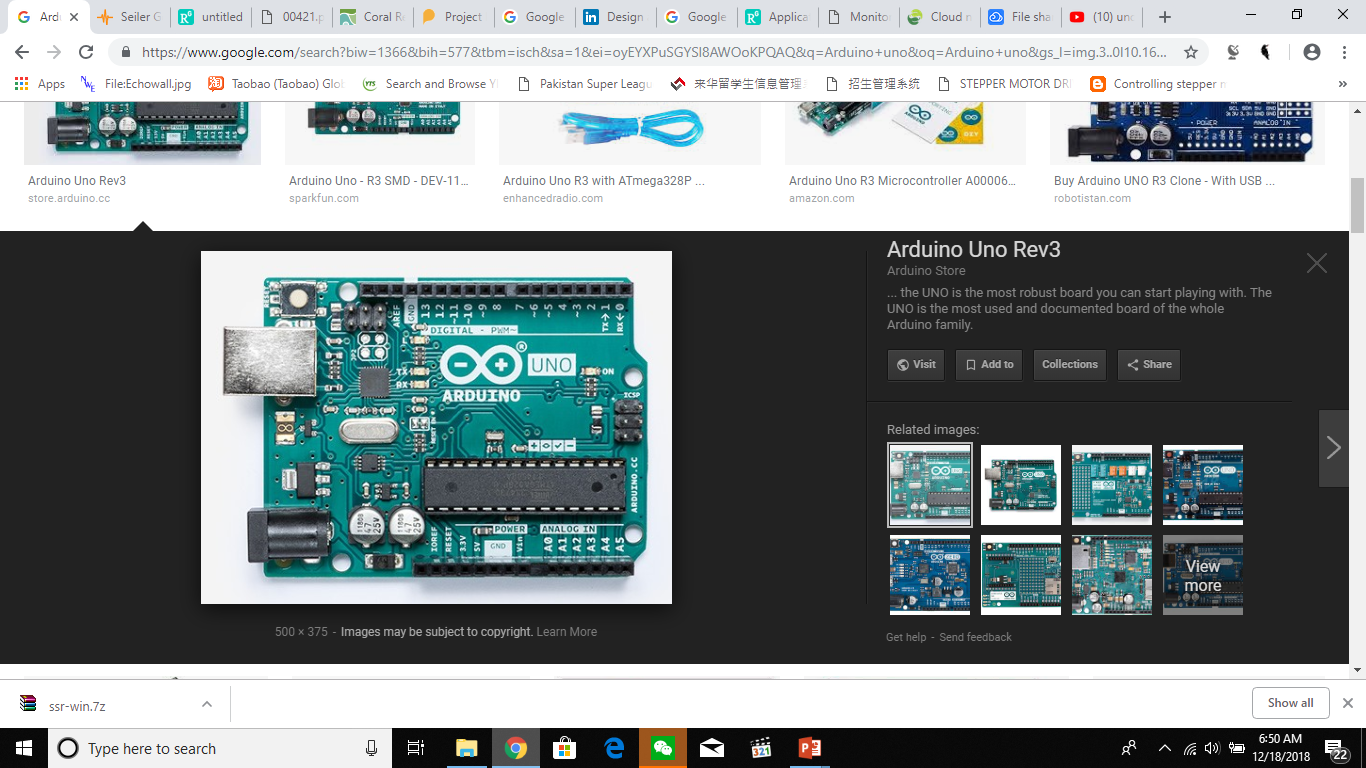 Operates on 5v DC.
 	Programmed on Arduino IDE.
	ATMEGA 328 microcontroller.
	Memory 32KB
	16 MHz
Gopro Hero 5
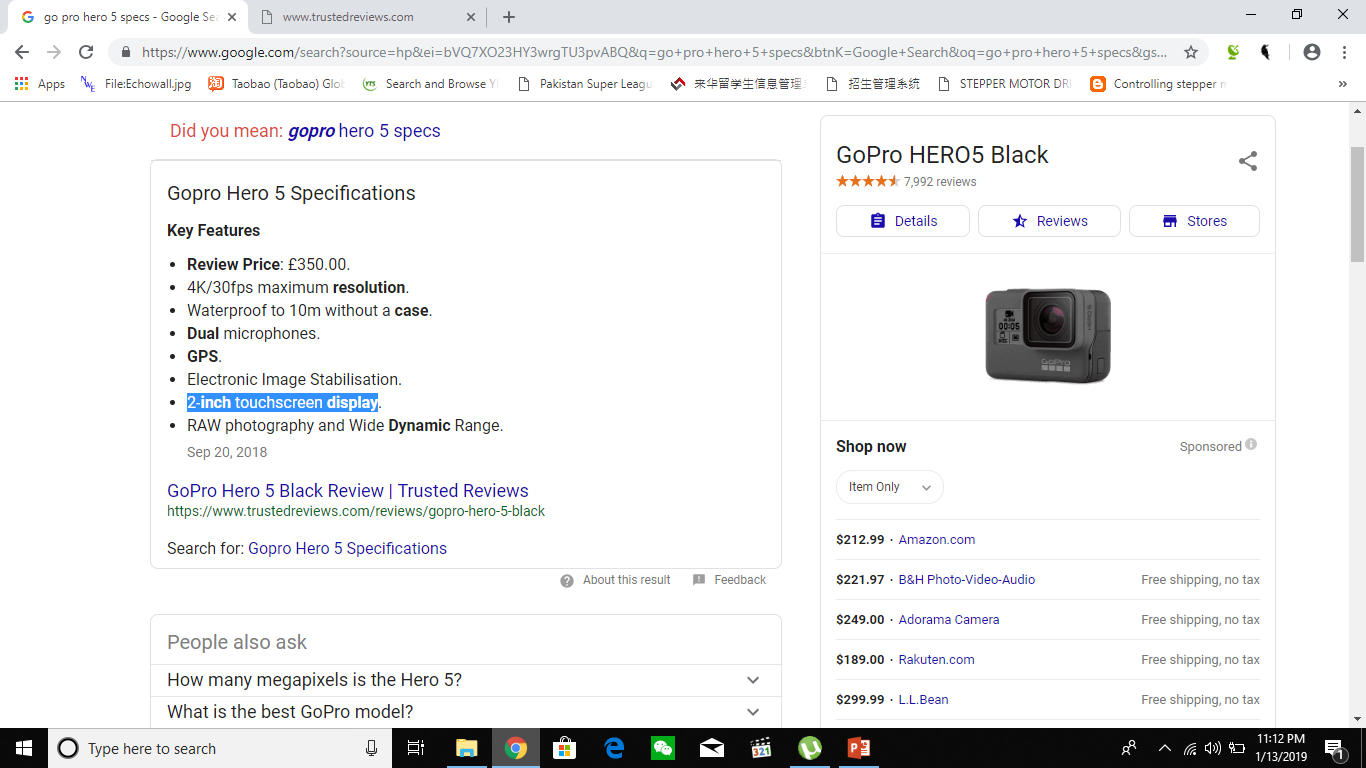 4K/30fps maximum resolution.
 	Waterproof to 10m without a case.
	GPS.
	Electronic Image Stabilization.
	2-inch touchscreen display
Lighting source
LED.
 	12W.
	12v.
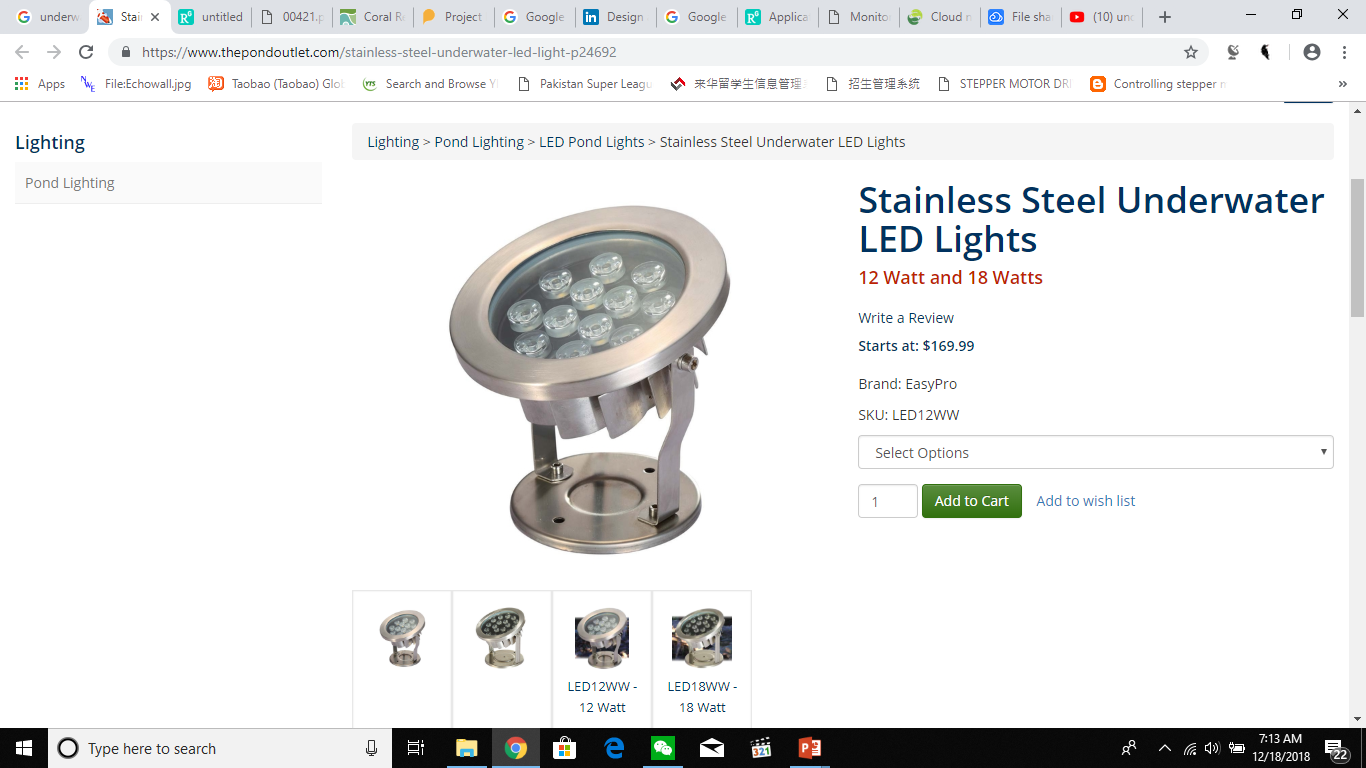 Light sensor
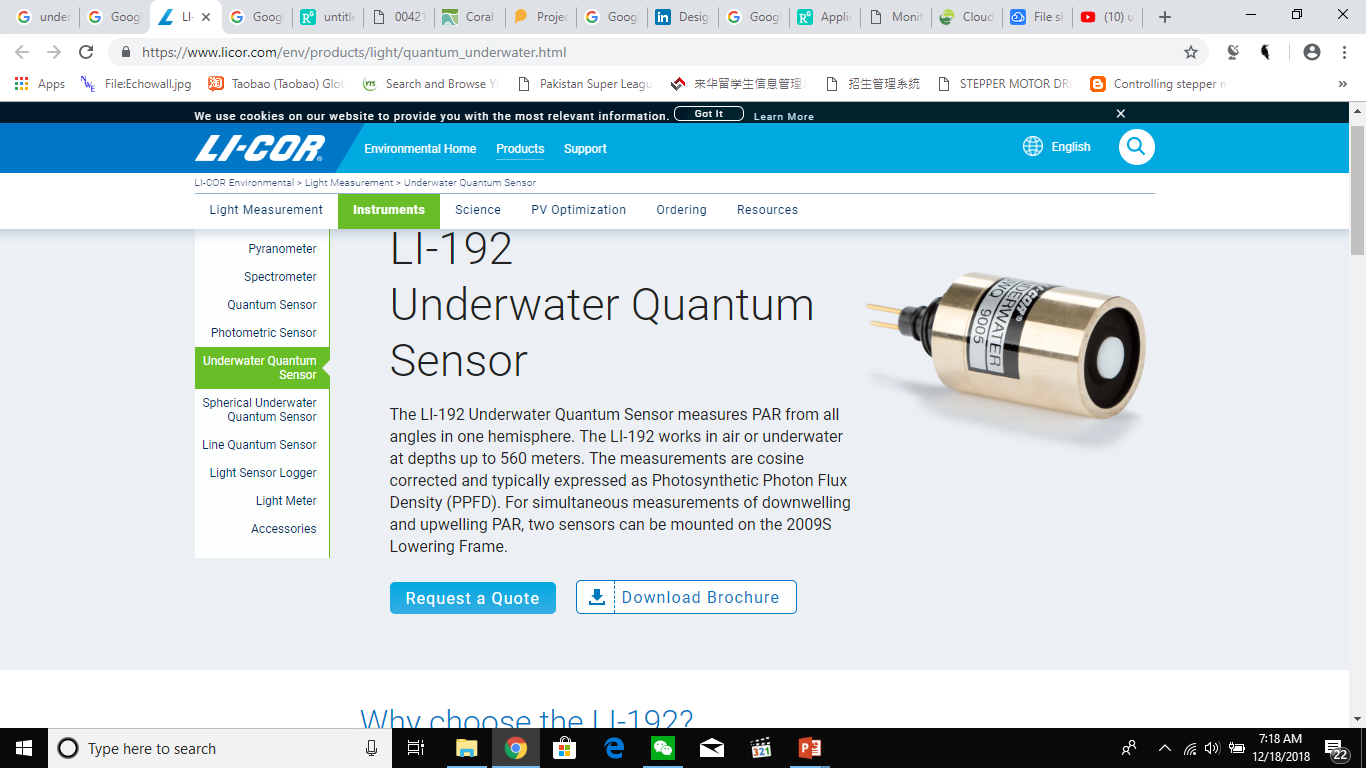 LI-192 Underwater Quantum Sensor.
 	Silicon photodiode.
	Uniform sensitivity between 400 nm to 700 nm.
pH sensor SKU:SEN0161
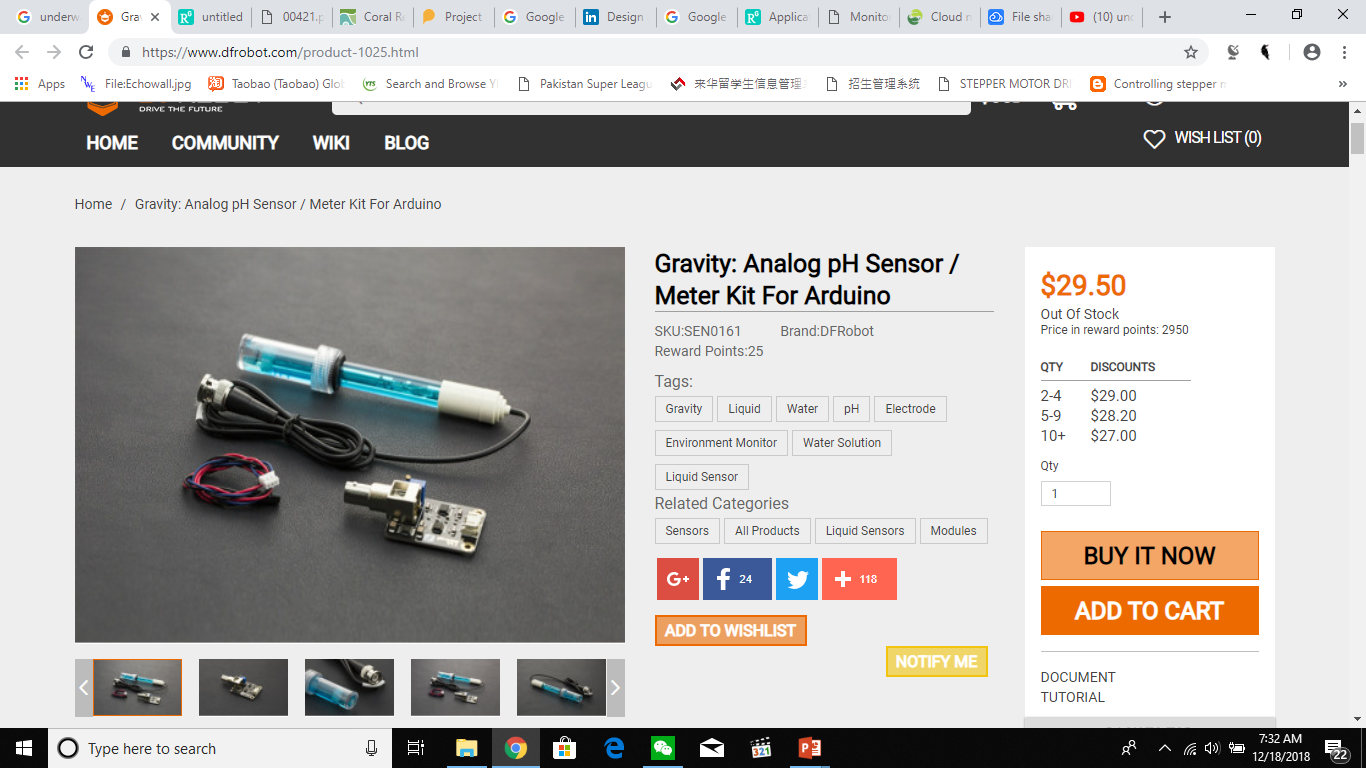 Power : 5.00V
Measuring Range :0 - 14PH
Accuracy : ± 0.1pH (25 ℃)
Response Time : ≤ 1min
Gain Adjustment Potentiometer
Temperature sensor
Measurement range: -58 to 230 °F (-50 to 110 °C).
 	Water proof Negative Temperature Coefficient sensor.
	Passive instrument
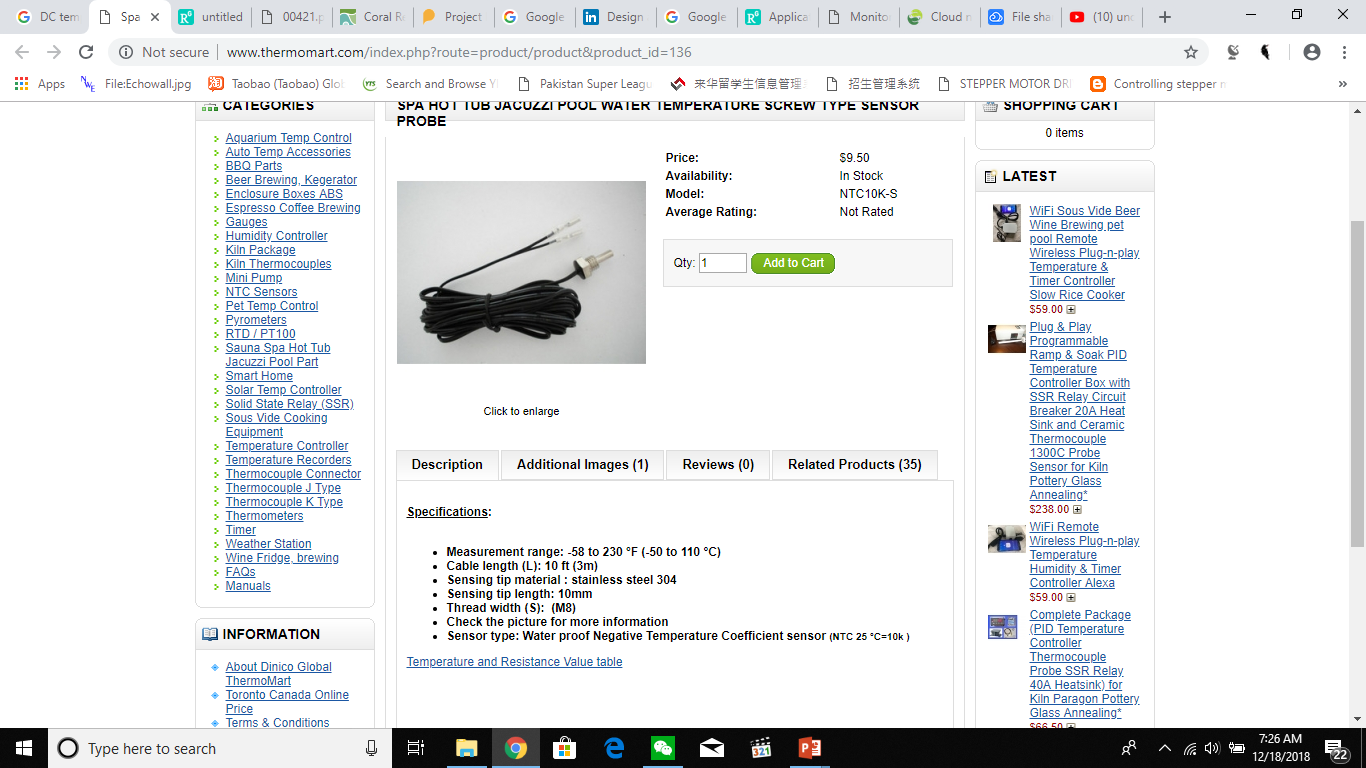 Ultrasonic Sensor
Ultrasonic Sensor JSN-SR04T will be used.
 Working distance is 0.2 m to 4.5 m.
Waterproof probe.
4 pins on board, 2 power pins, trig pin and echo pin.
Operates on 5v DC.
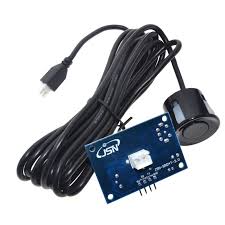 On-shore module consist of:
	Controller (Raspberry Pi)
	Battery and charging device
	Internet device
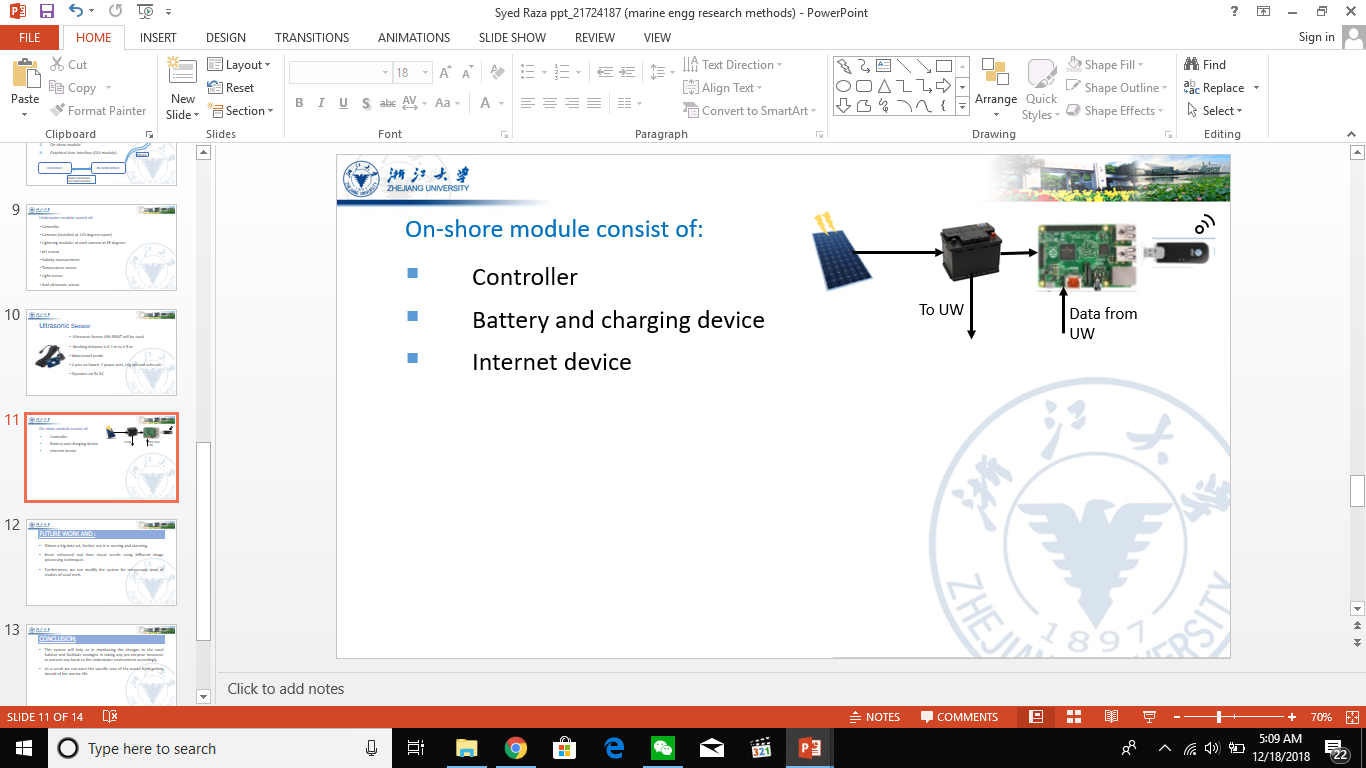 Battery
Solar panel
CONTROLLER
Power to UW
Encoder
Tx
Internet device
Decoder
Rx
Data from UW
GUI module:
GUI will be developed in visual studio.
Will provide basic interface with real time video streaming capability.
Analyze the transducer data obtained through internet link.
FUTURE WORK :
Obtain a big data set, further use it in sensing and alarming.
More enhanced real time visual results using different image processing techniques.
Furthermore, we can modify the system for microscopic level of studies of coral reefs.
CONCLUSION:
This system will help us in monitoring the changes in the coral habitat and facilitate ecologist in taking any pre-emptive measures to prevent any harm to the underwater environment accordingly. 
As a result we can avert the specific area of the ocean from getting devoid of the marine life.
THANK YOU!!!
Q/A